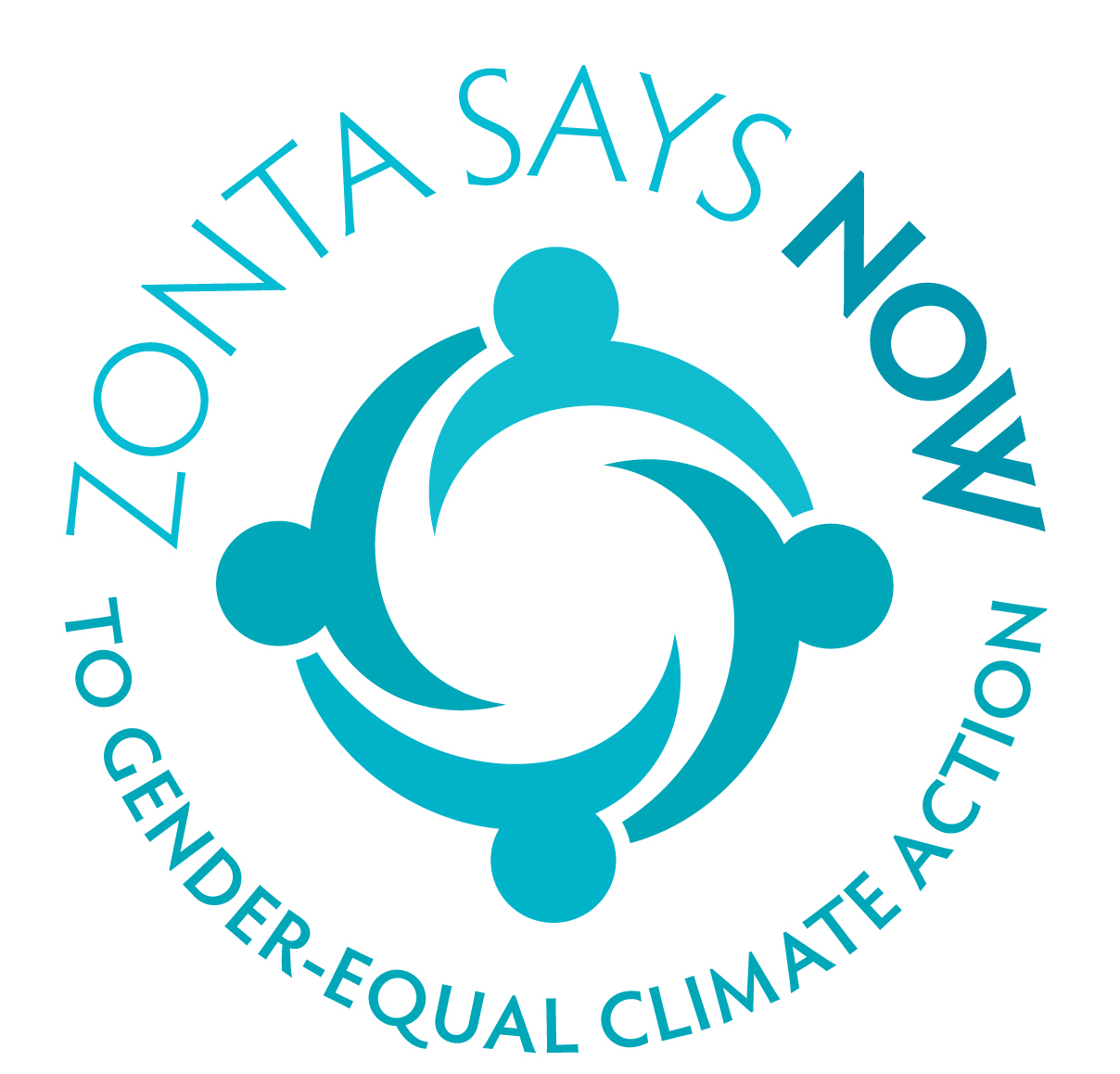 Climate Action through ZontaFinding your Passion and Avenue for Action	 Service, Advocacy, Education
Framework for Action
Table discussions
Sharing/Recap
Find Your Passion and Avenue for Action
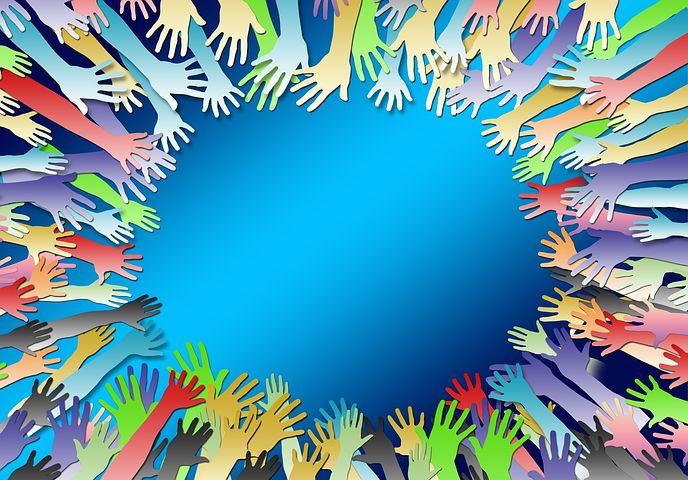 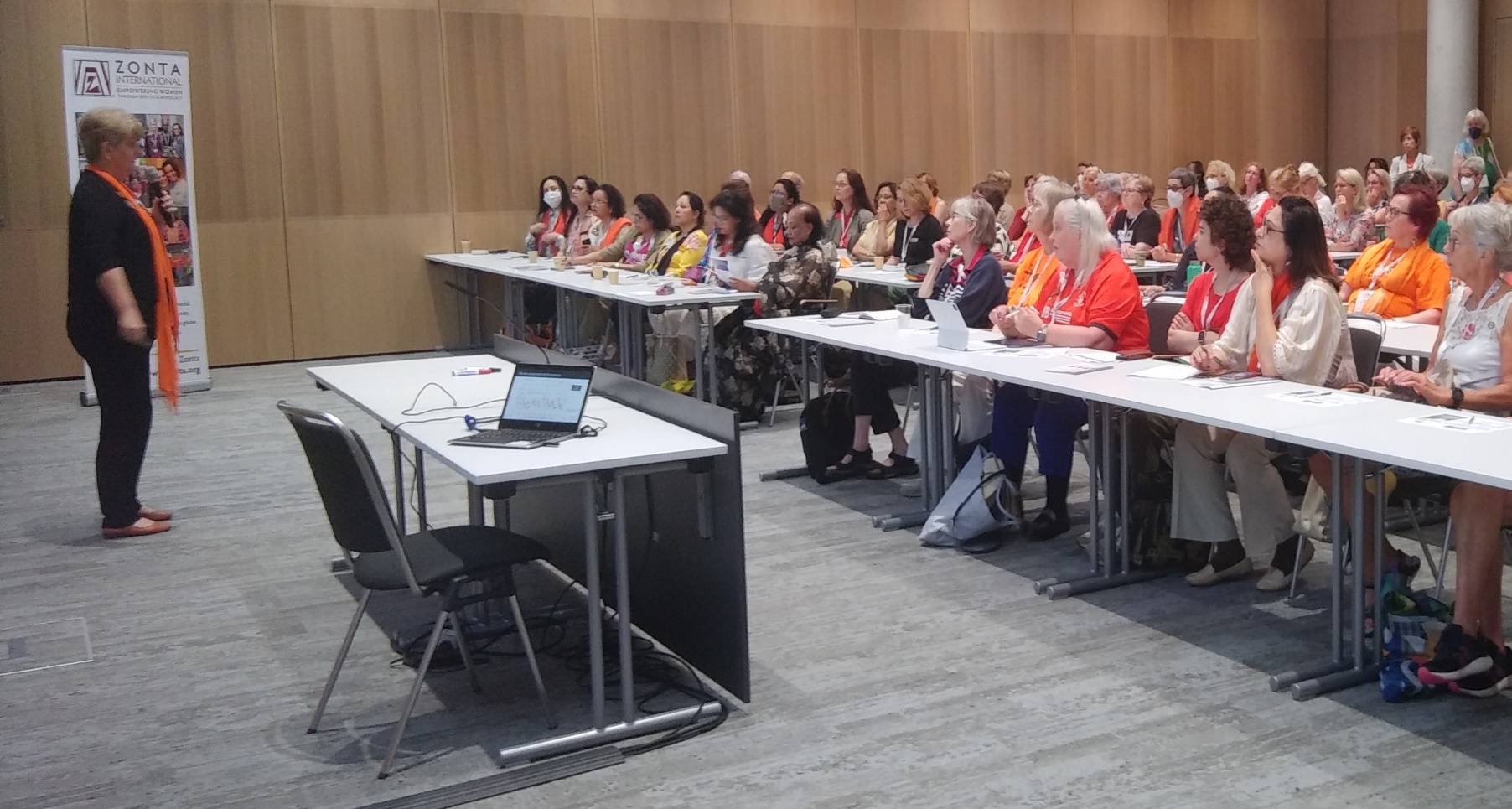 SERVICE
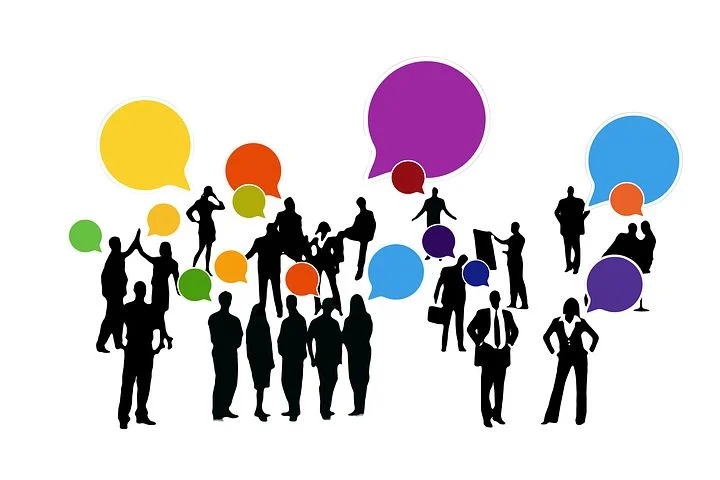 ADVOCACY
EDUCATION & SCHOLARSHIPS
Use the framework to accelerate our mission in all areas of Zonta
Framework for Action:  Five Pillars for Gender-Equal Climate Action
3
[Speaker Notes: We can use the Zonta Says NOW framework for action to help us.
We will put you into breakout groups and use this table to think about what actions you can take.
When completing the advocacy line, indicate how you could work with club, area, district and international advocacy committees.  We need to make sure we are not working in silos!]
Round Table Discussions:What is your passion?Your skills?What generates the most   enthusiasm in your club? What’s happening in your community or state?What actions can you and your club take?30 min for discussion15 min for sharing
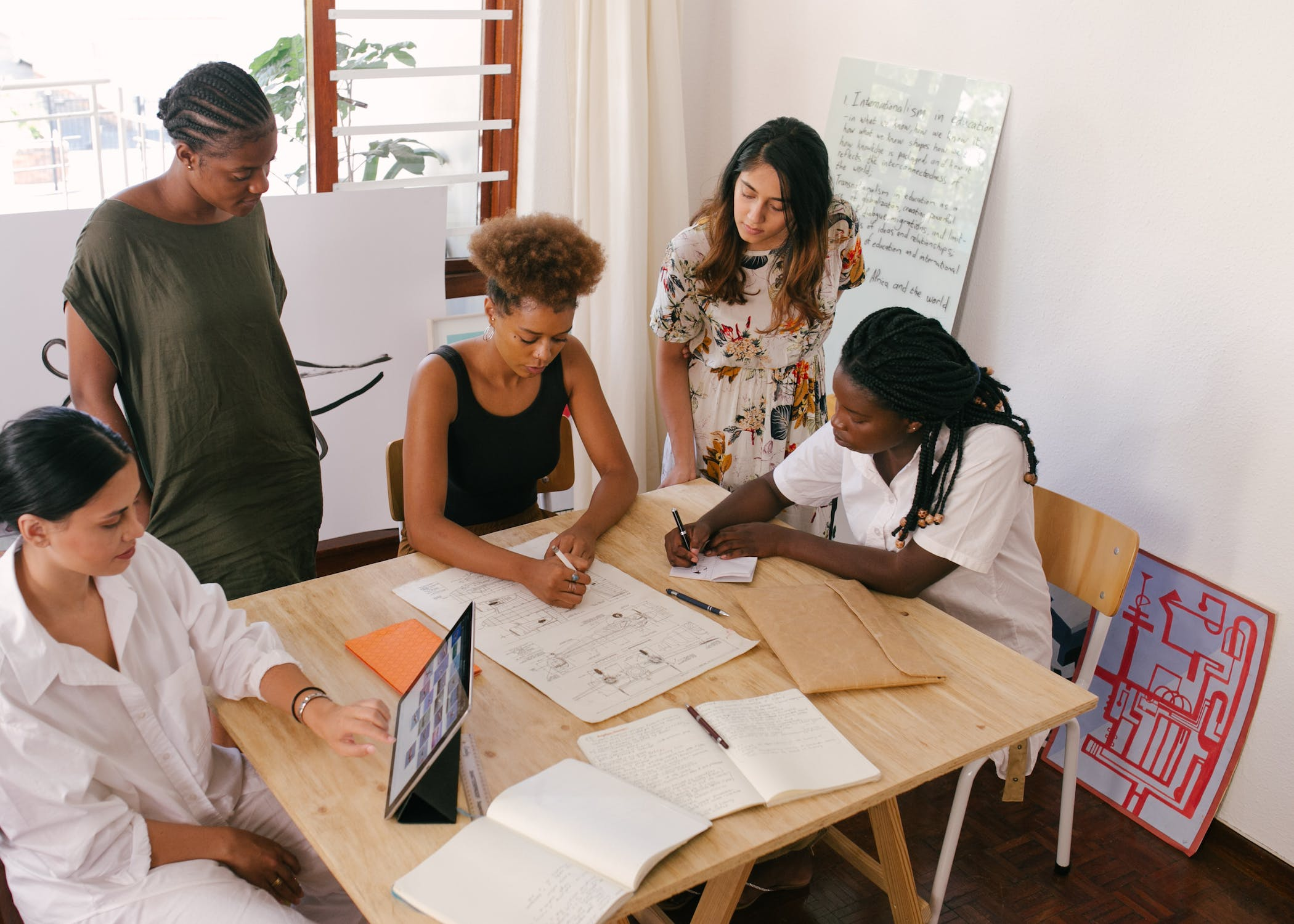 Finding Your Passion and Avenue for Action
Round Table Discussions:  What did you discover?
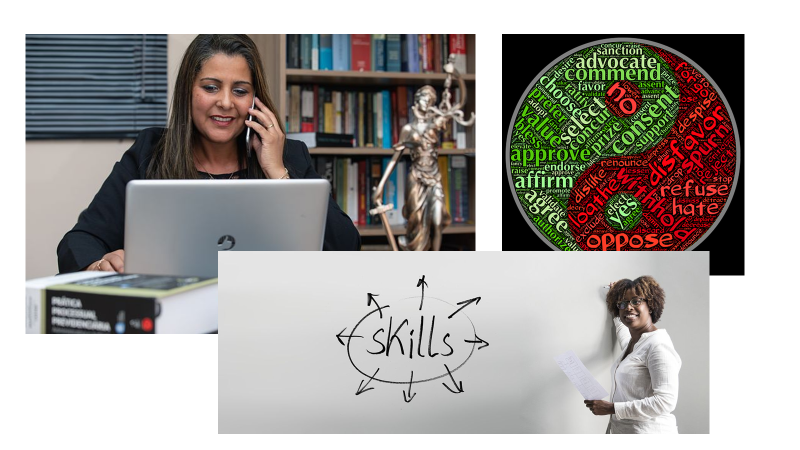 What is your passion?  Your skills and talents?Your club’s passion? What’s happening in your community or state that you can get involved with?What actions will you and your club take?
Framework for Action:  Five Pillars for Gender-Equal Climate Action
Key take-home points:
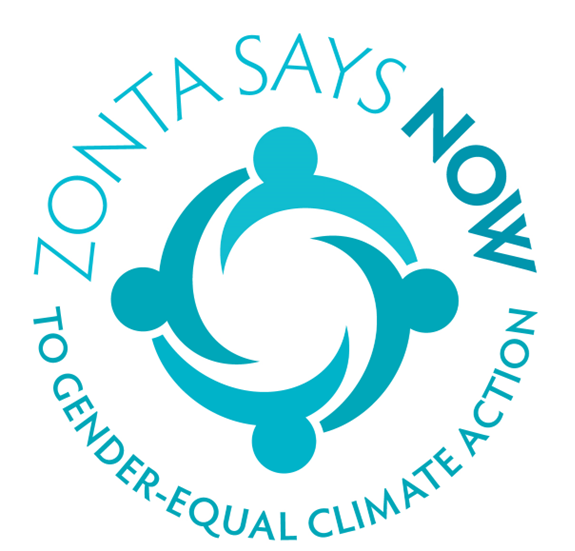